Композиция из бумаги «Зимний букет»
Выполнила: учитель начальных классов
МБОУ «Школа №32»
 г.Нижний Новгород 
Машкова Светлана Викторовна
Узоры    Художницы – Зимы.
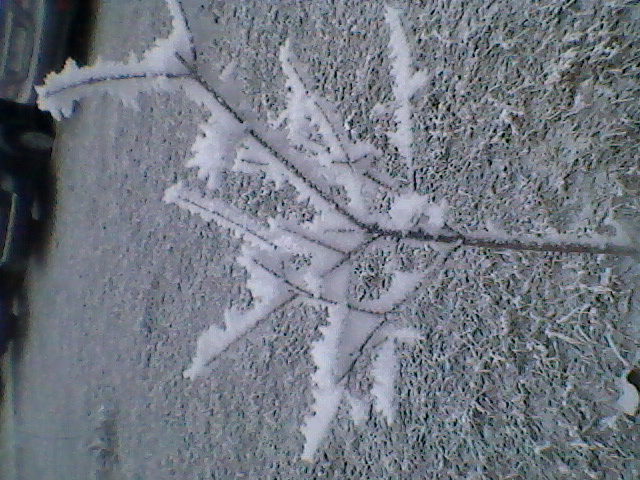 Для работы нам необходимы:
листы белой бумаги формата А4 
ножницы
клей
веточка или несколько тонких и длинных веточек
заготовленная заранее вазочка 
 украшения для веточки(снежинки, шарики, звездочки)
Сгибаем и разрезаем бумагу.
Сгибаем и разрезаем пополам полученные полоски бумаги.
Делаем «бахрому»
Плотно обертываем каждую веточку.
С  Новым  годом!
Ставим веточки в вазочку.
Украшаем зимний букет.